ФІЗИКА
ЕЛЕКТРИЧНЕ ПОЛЕ. ТЕОРЕМА ГАУССА. ДІЕЛЕКТРИКИ.
ЕЛЕКТРОСТАТИКА
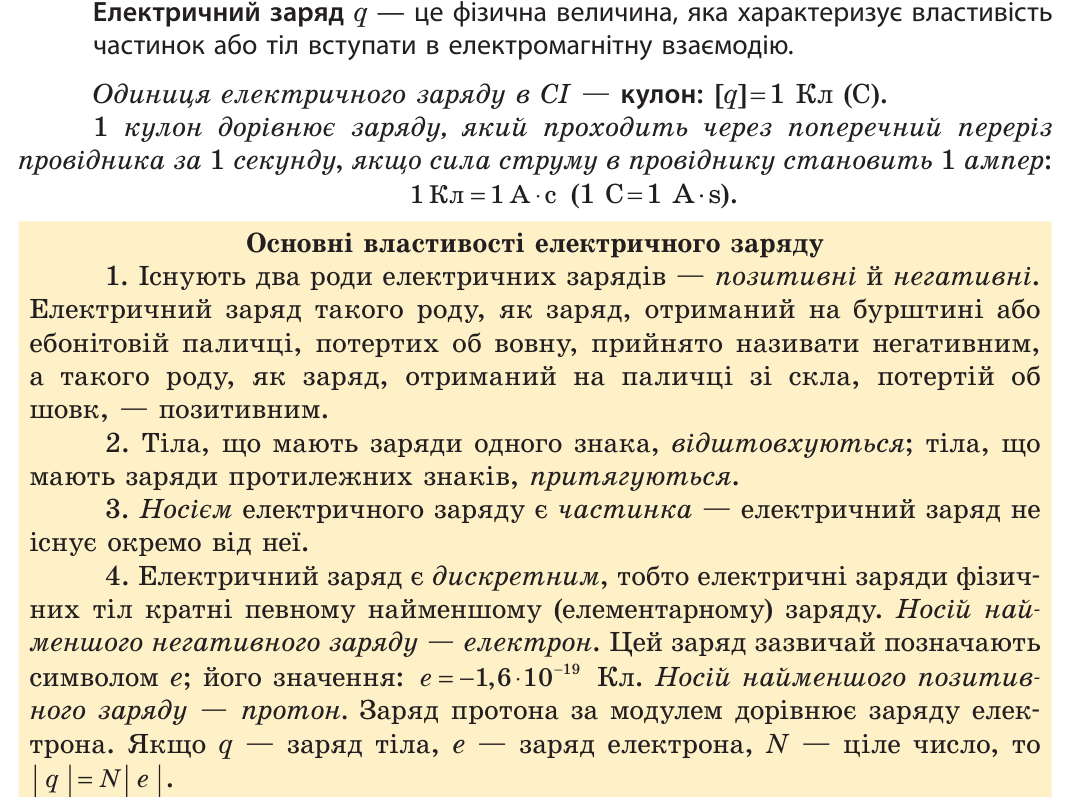 ЕЛЕКТРОСТАТИКА
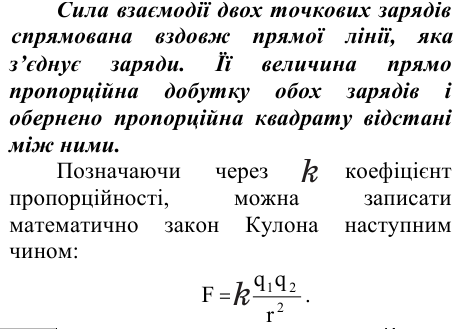 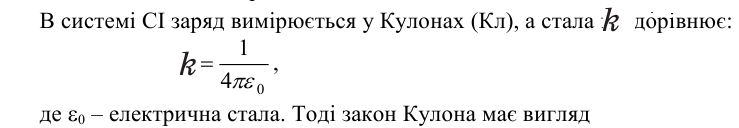 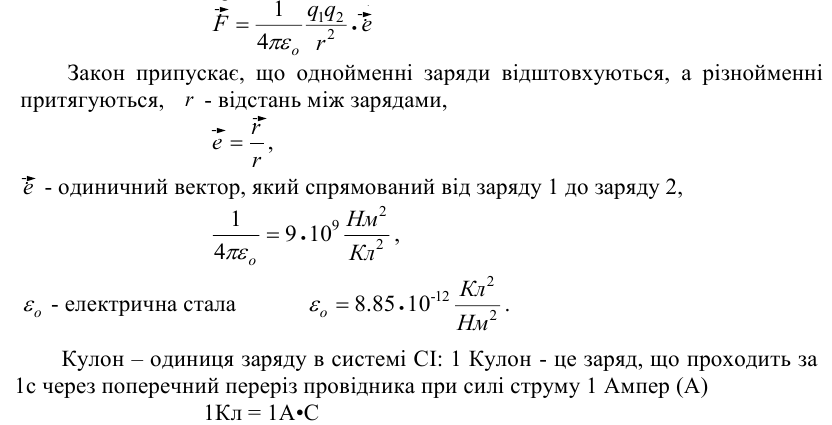 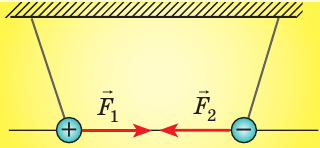 ЕЛЕКТРОСТАТИКА
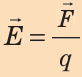 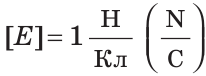 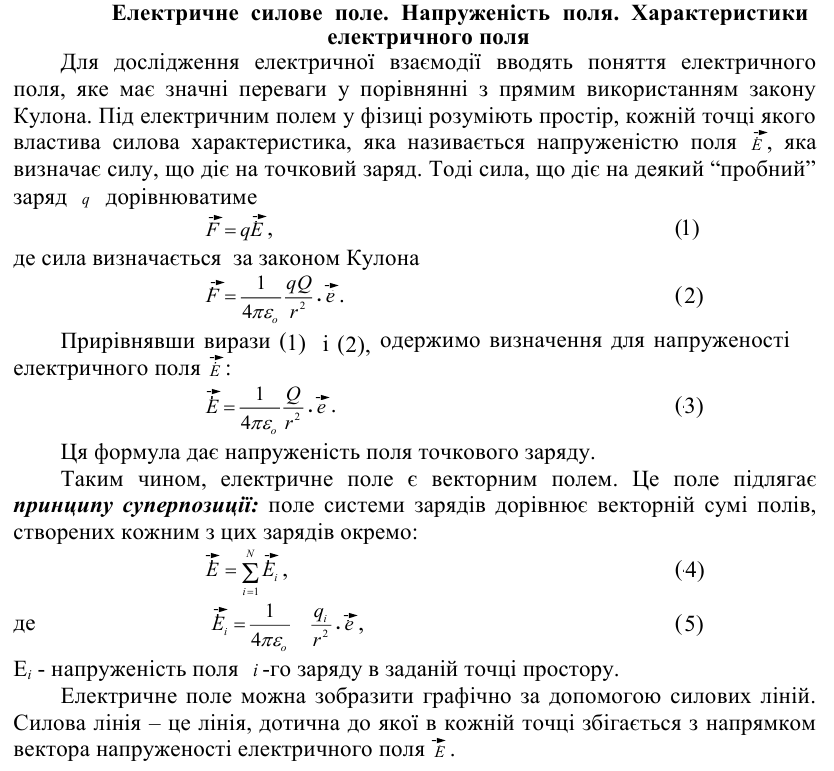 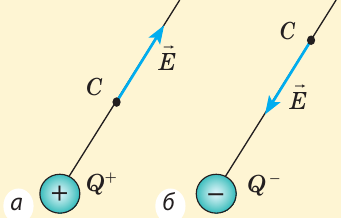 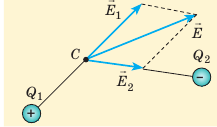 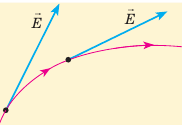 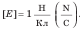 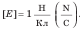 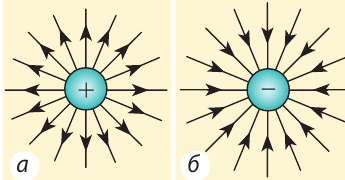 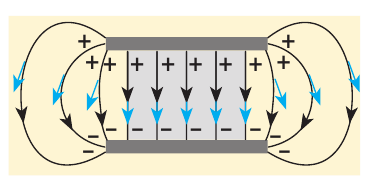 ЕЛЕКТРОСТАТИКА
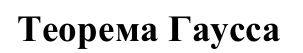 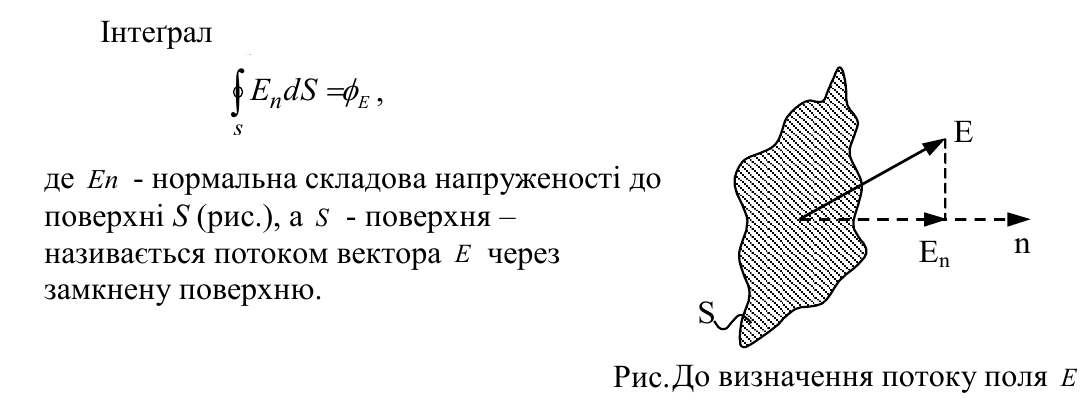 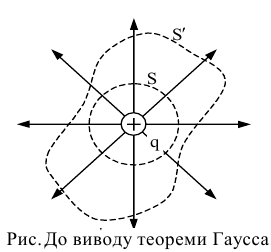 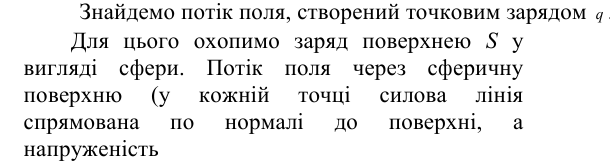 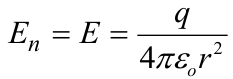 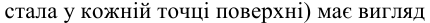 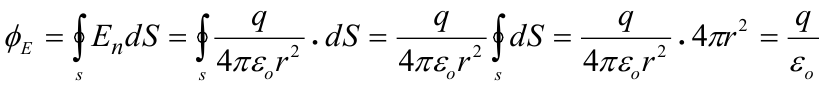 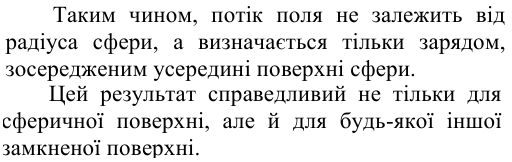 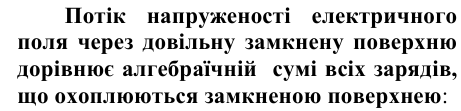 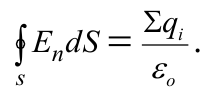 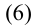 ЕЛЕКТРОСТАТИКА
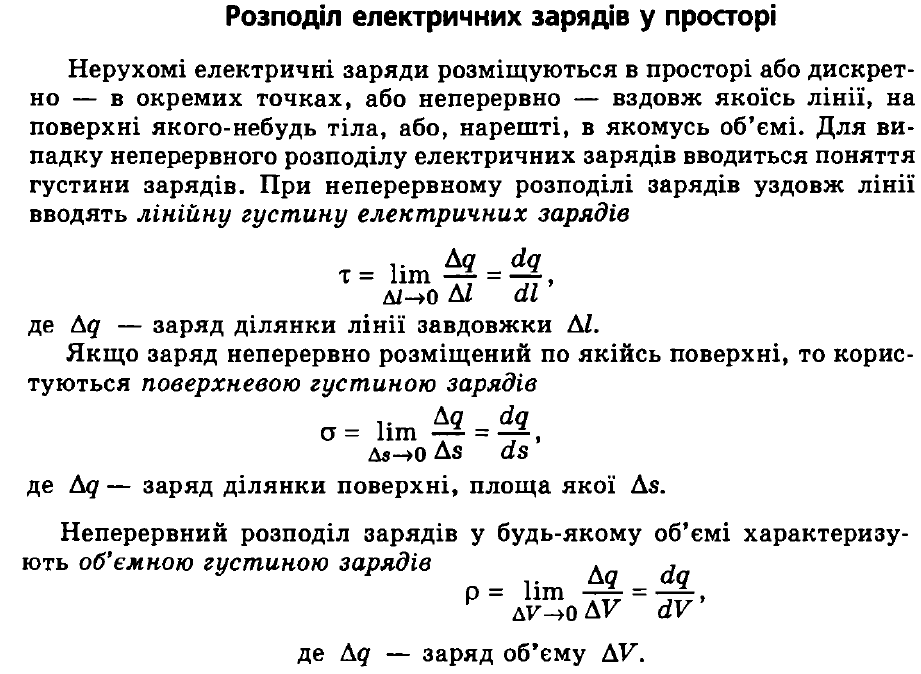 ЕЛЕКТРОСТАТИКА
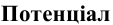 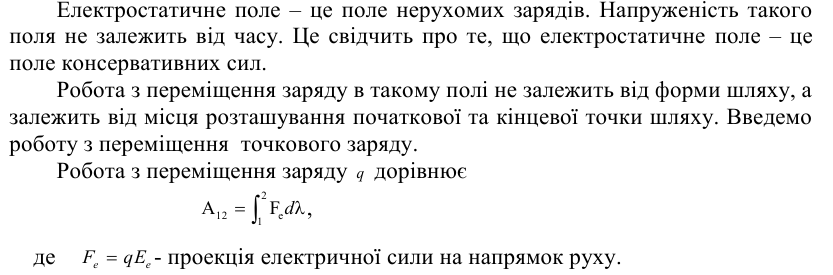 ЕЛЕКТРОСТАТИКА
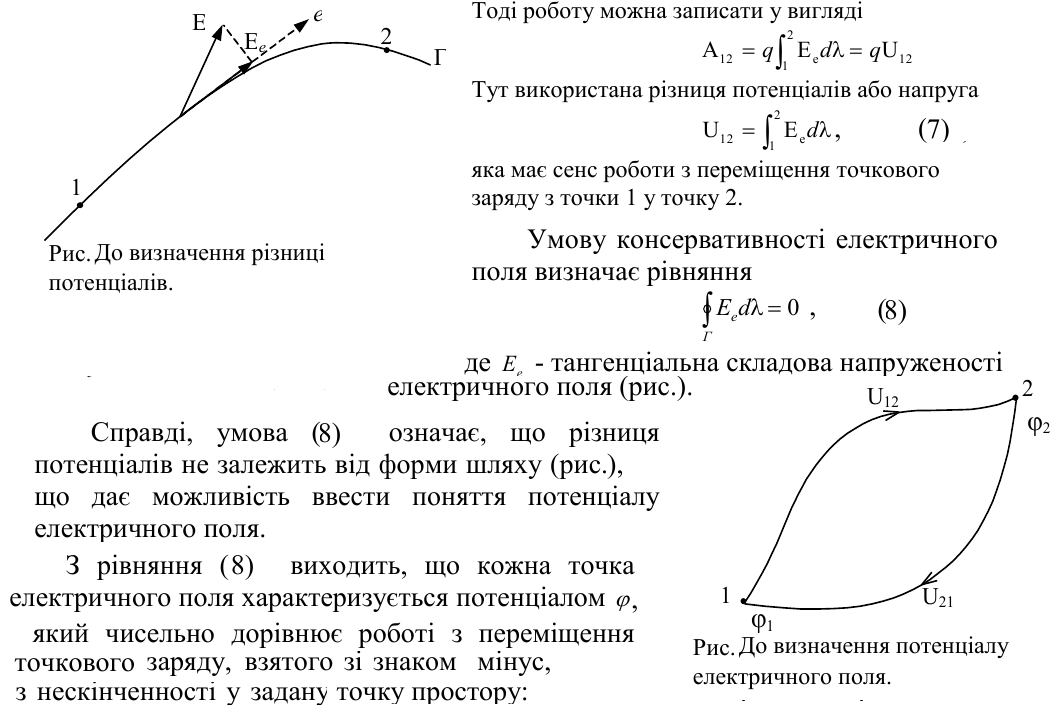 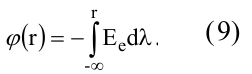 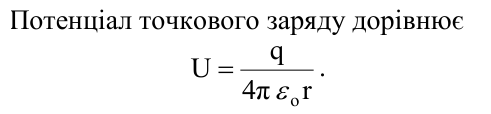 ЕЛЕКТРОСТАТИКА
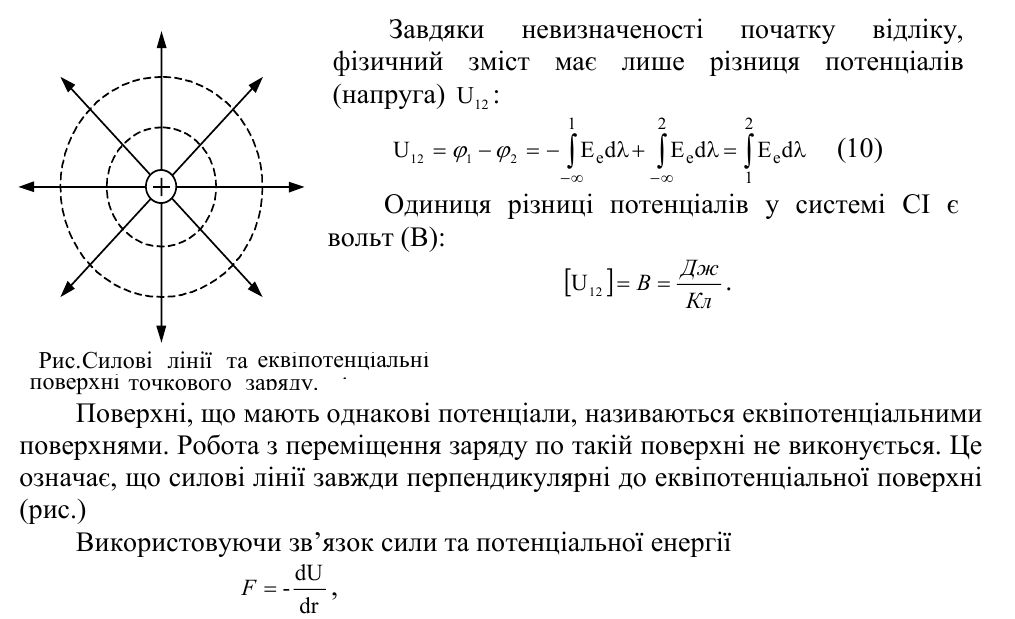 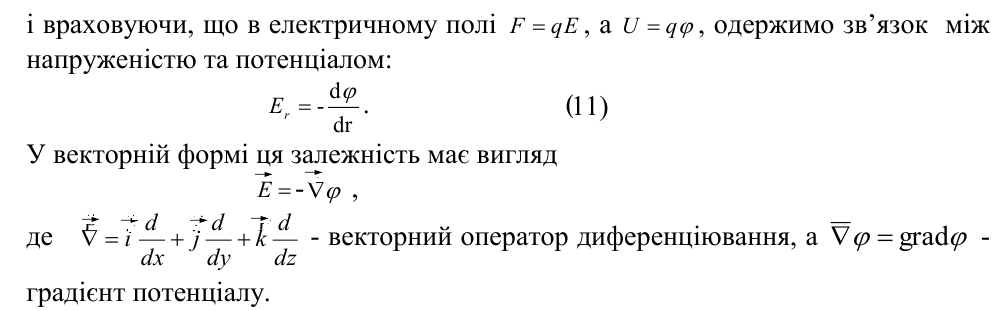 ЕЛЕКТРОСТАТИКА
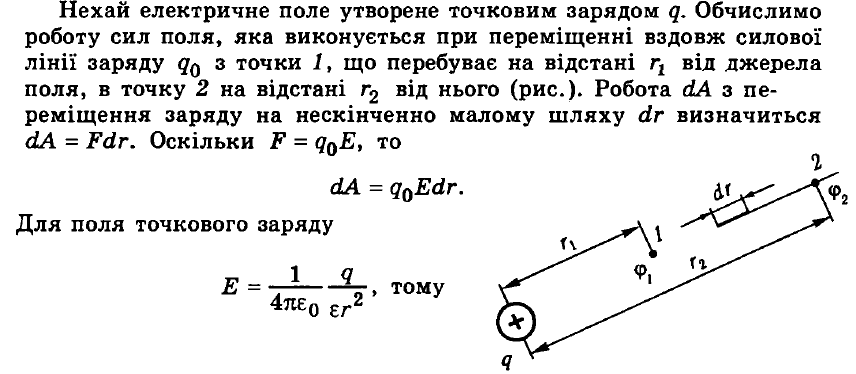 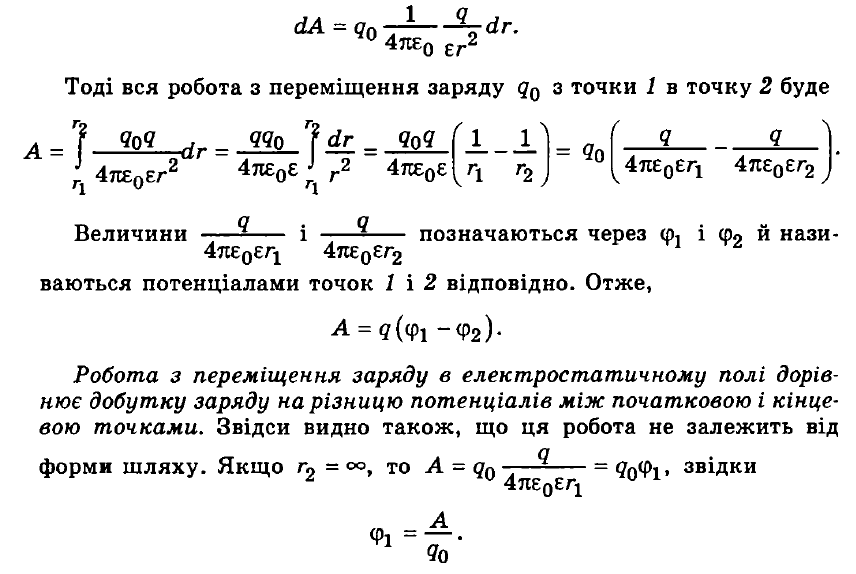 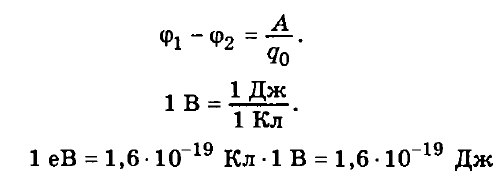 ЕЛЕКТРОСТАТИКА
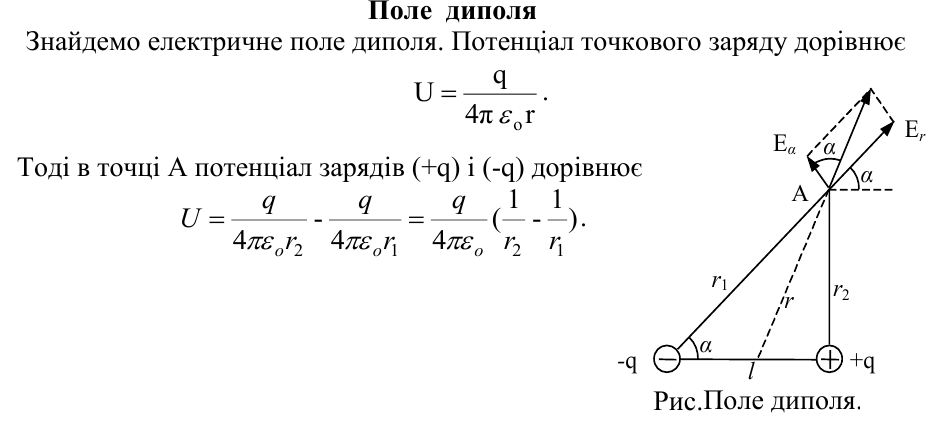 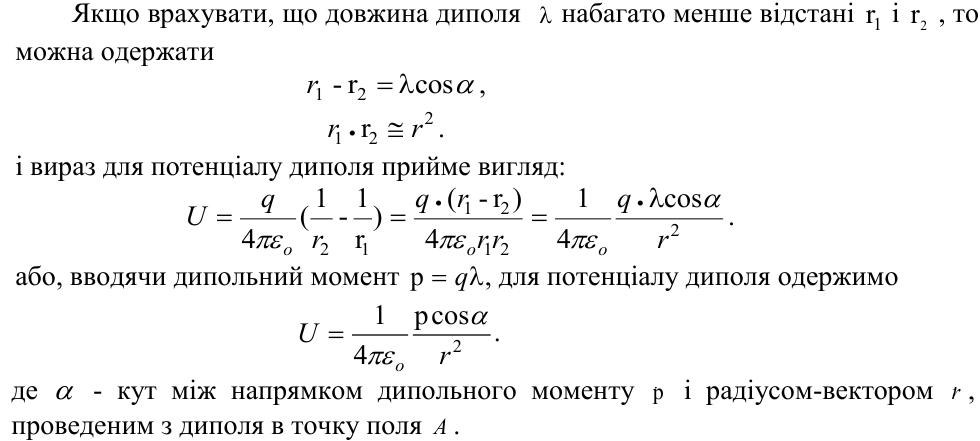 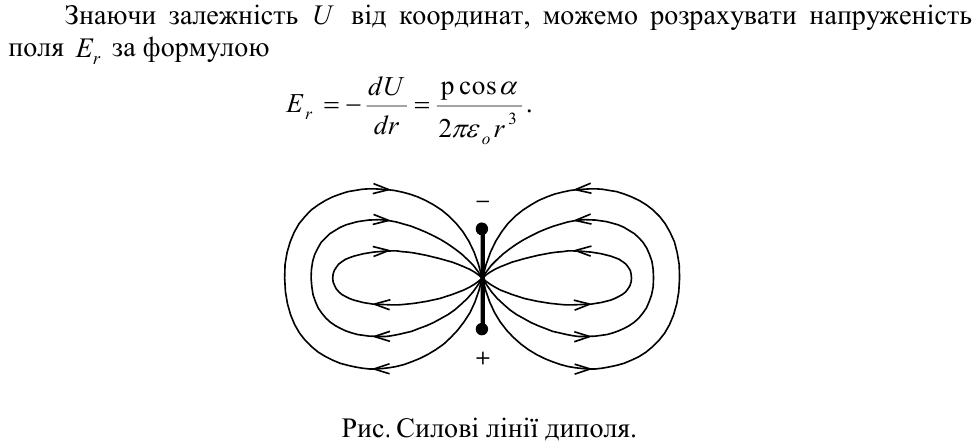 ЕЛЕКТРОСТАТИКА
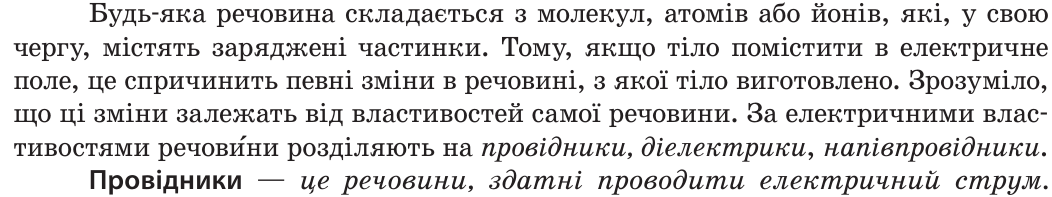 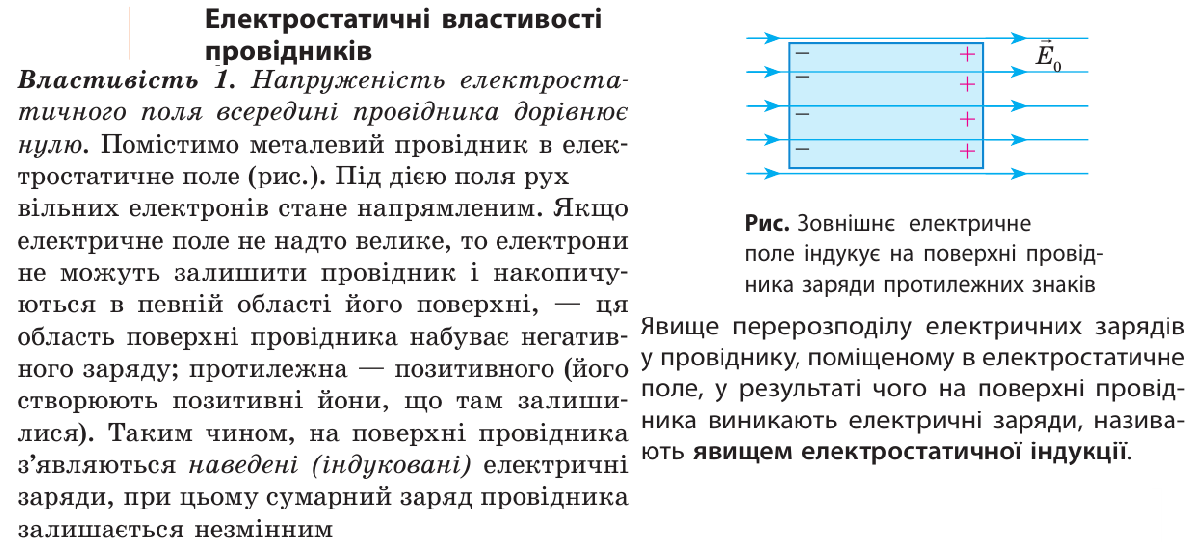 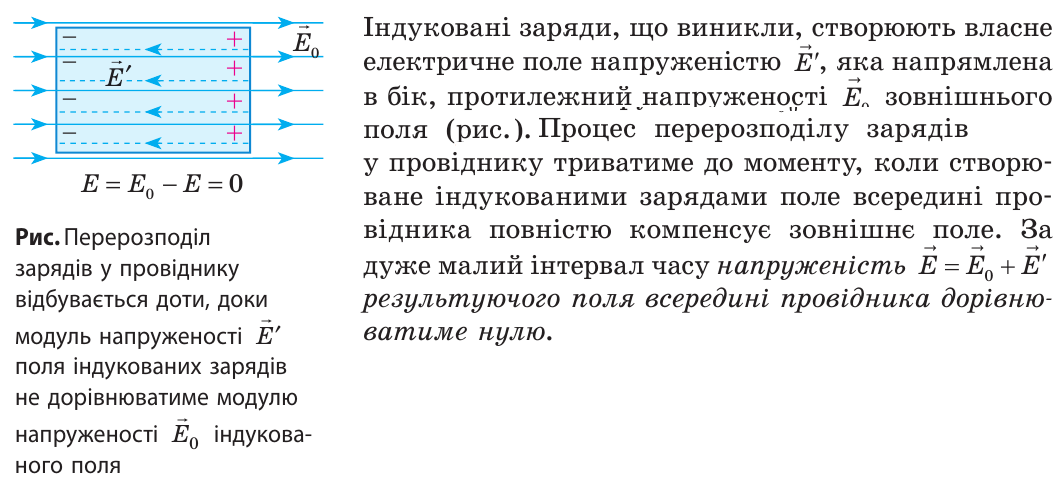 ЕЛЕКТРОСТАТИКА
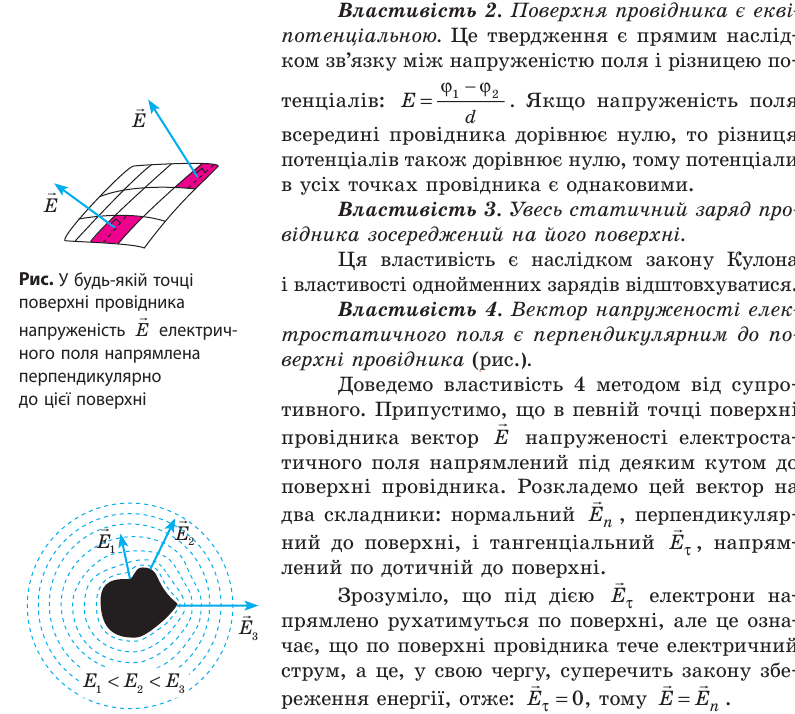 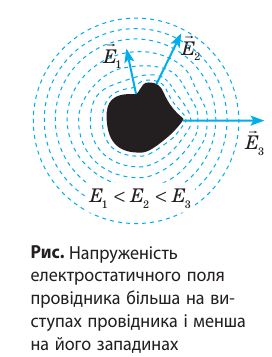 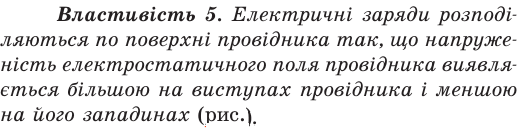 ЕЛЕКТРОСТАТИКА
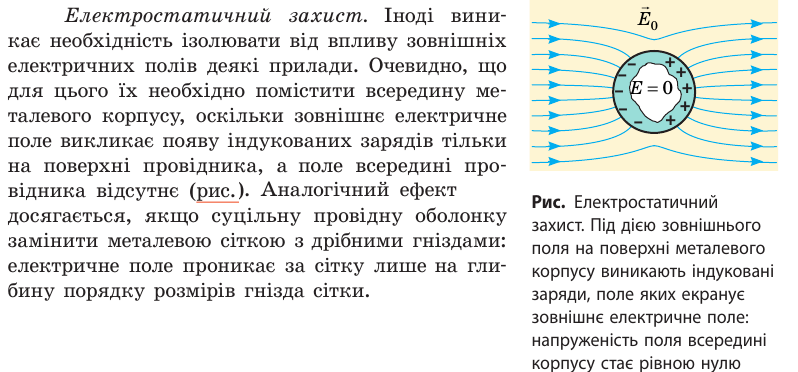 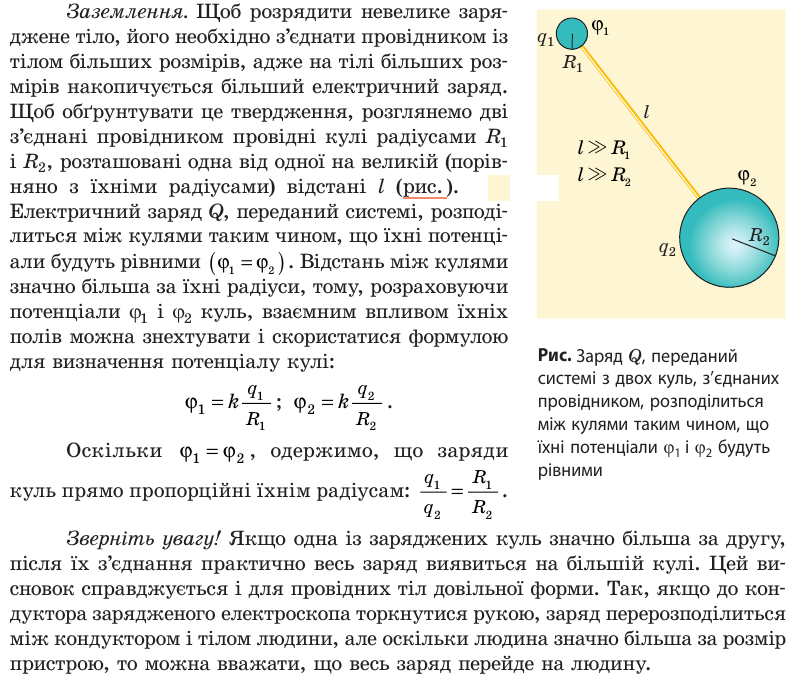 ЕЛЕКТРОСТАТИКА
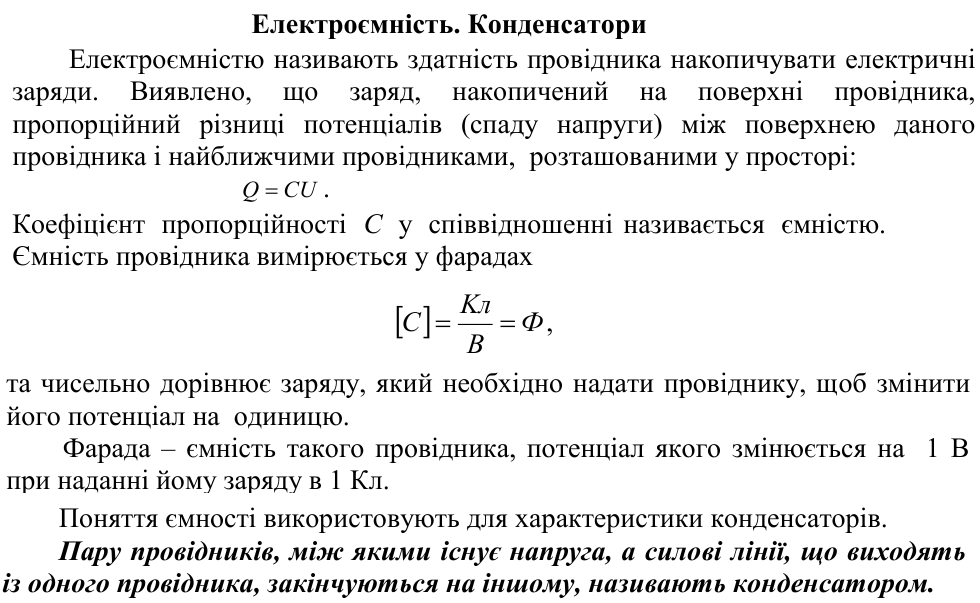 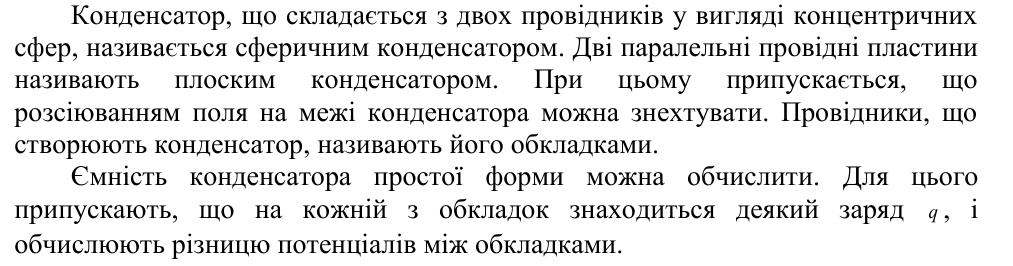 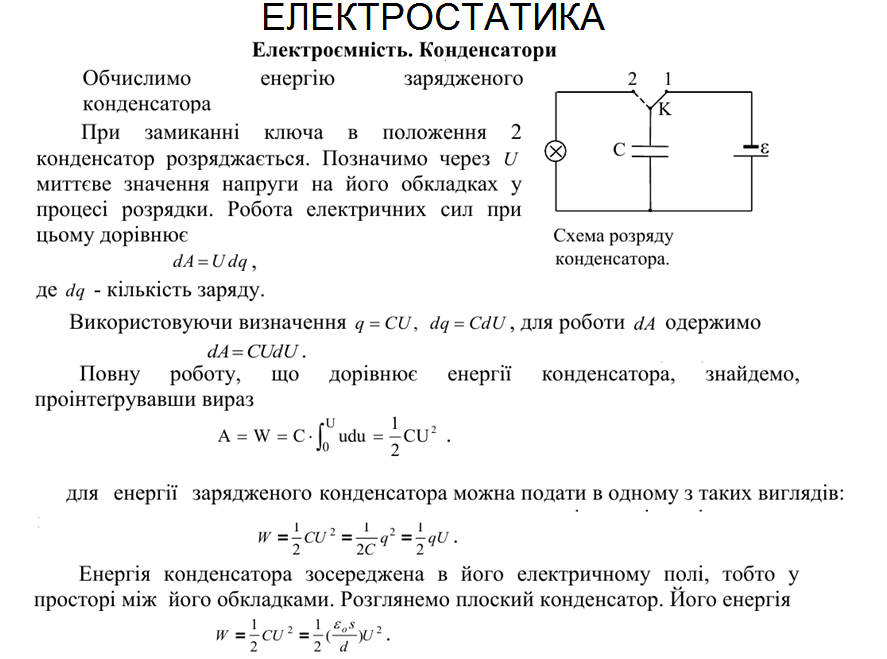 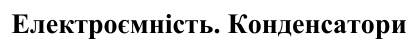 ЕЛЕКТРОСТАТИКА
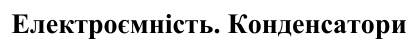 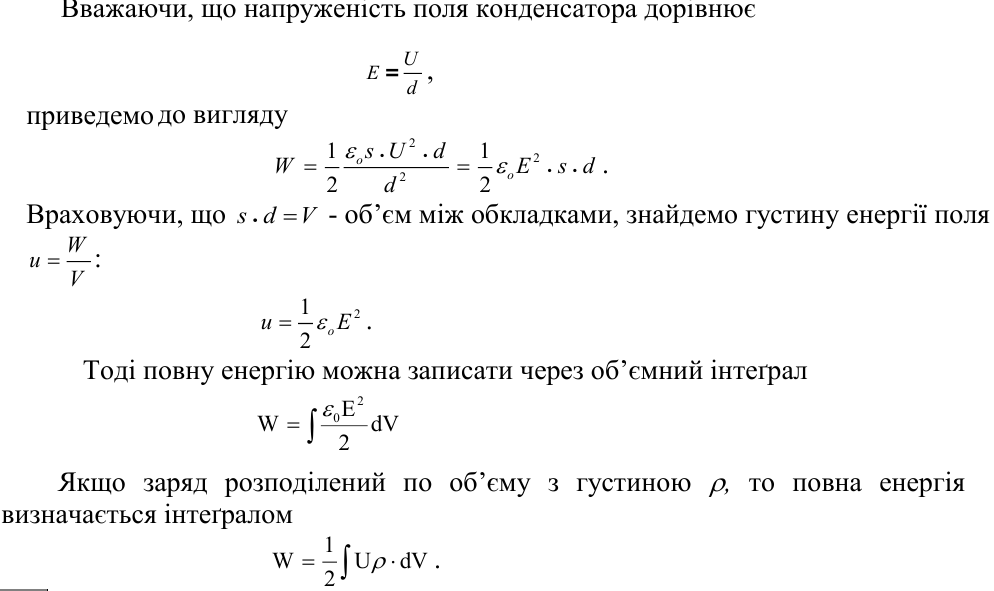 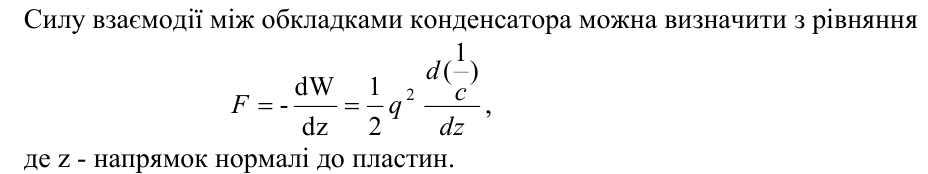 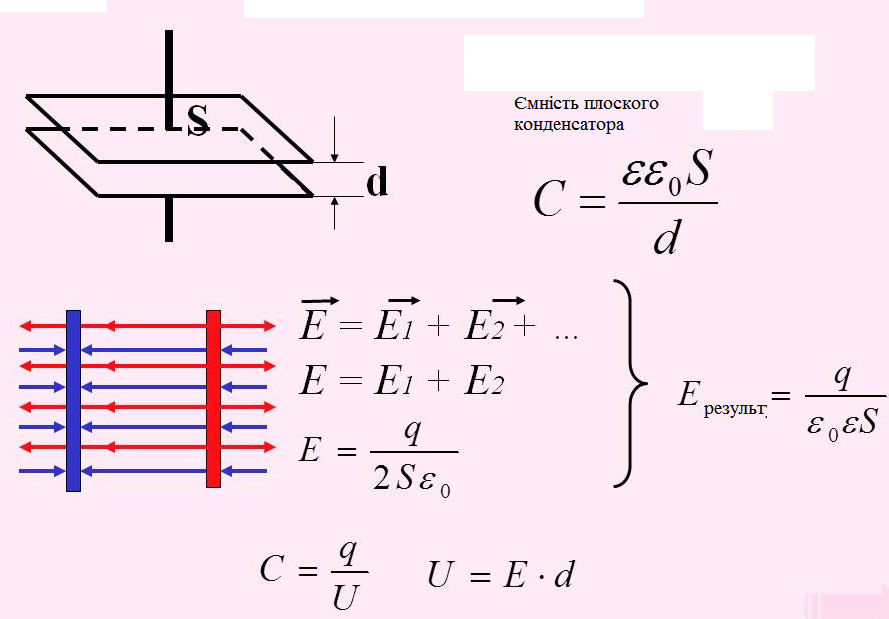 З’єднання конденсаторів
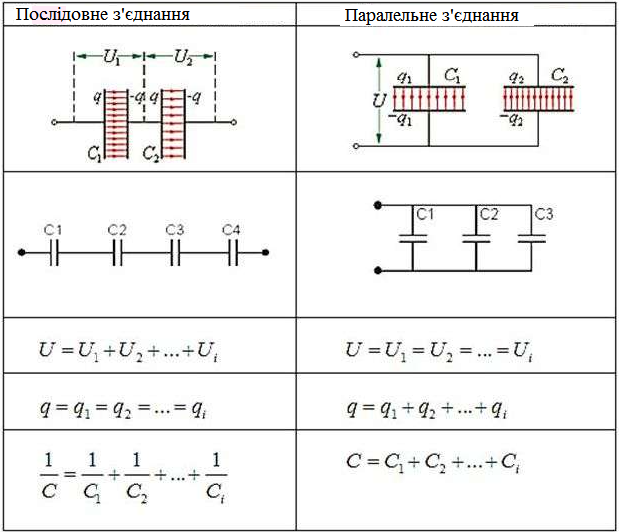 ЕЛЕКТРОСТАТИКА
ДІЕЛЕКТРИКИ
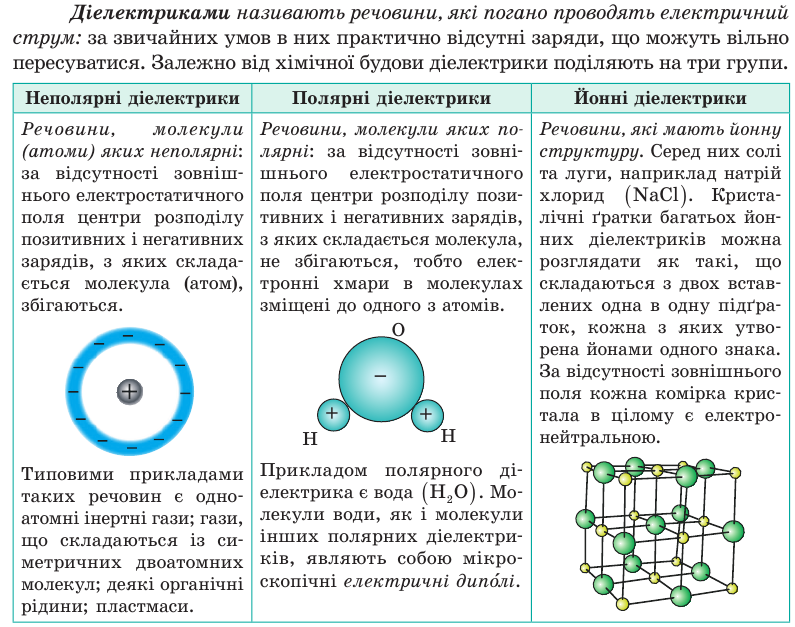 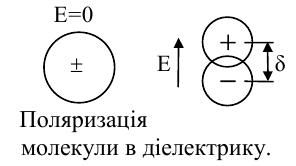 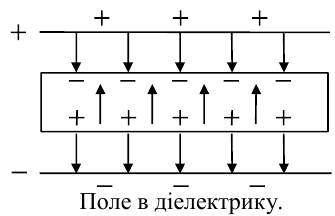 ЕЛЕКТРОСТАТИКА
ДІЕЛЕКТРИКИ
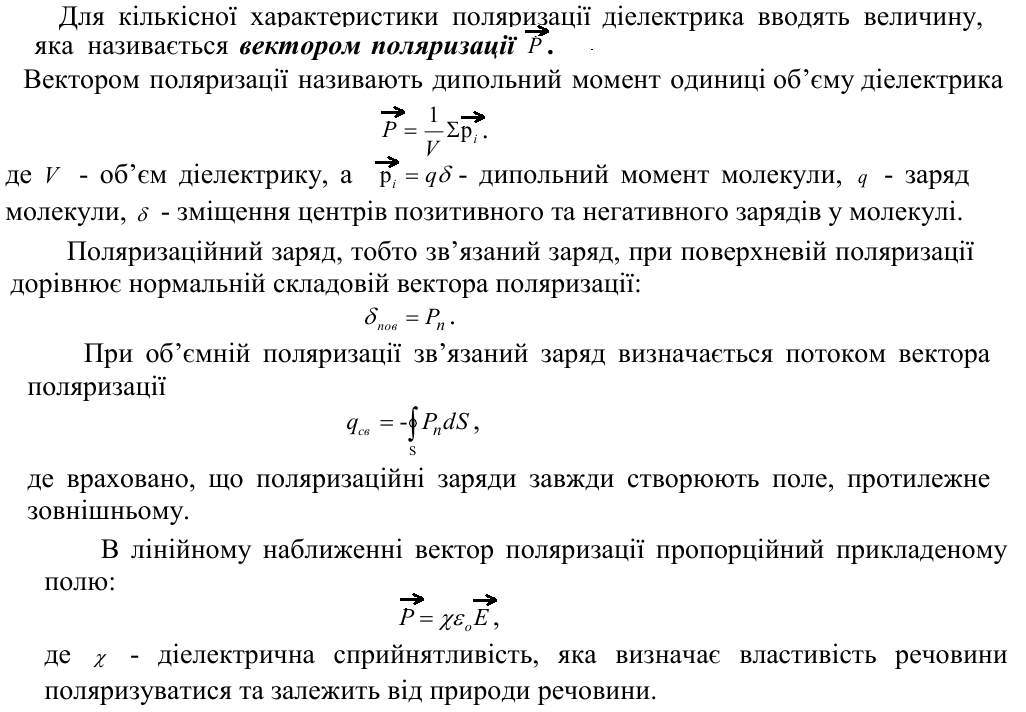 ЕЛЕКТРОСТАТИКА
ДІЕЛЕКТРИКИ
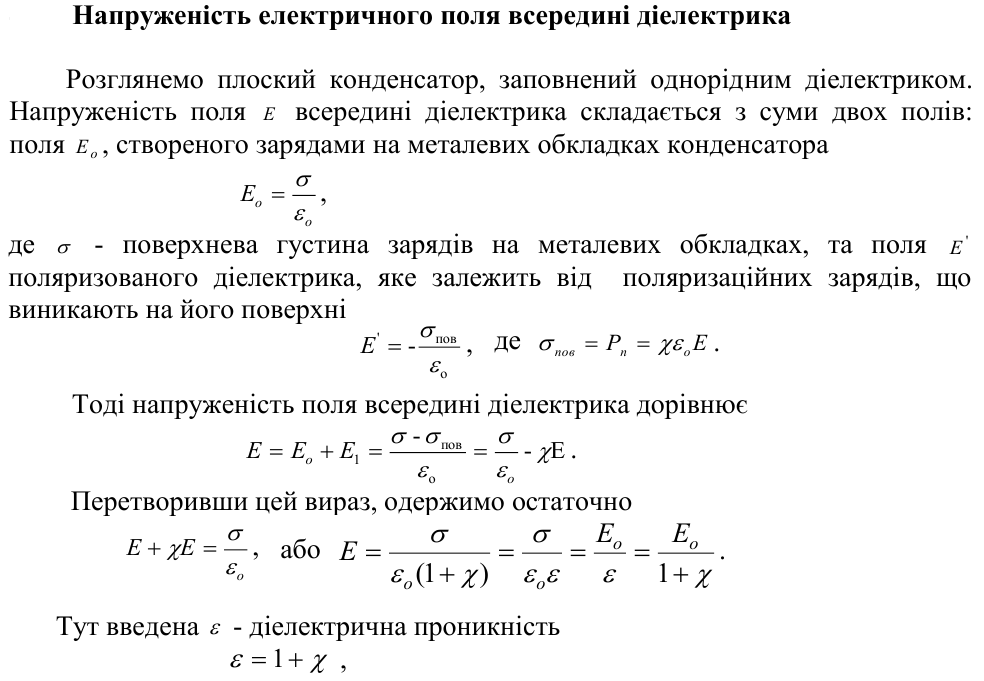 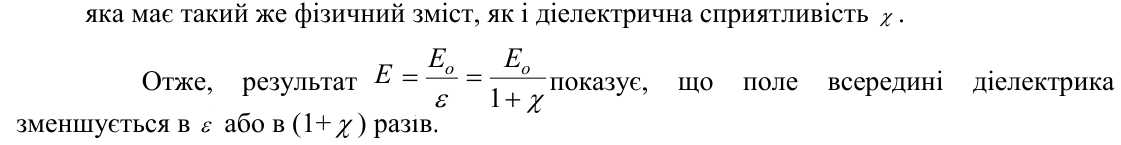 ЕЛЕКТРОСТАТИКА
ДІЕЛЕКТРИКИ
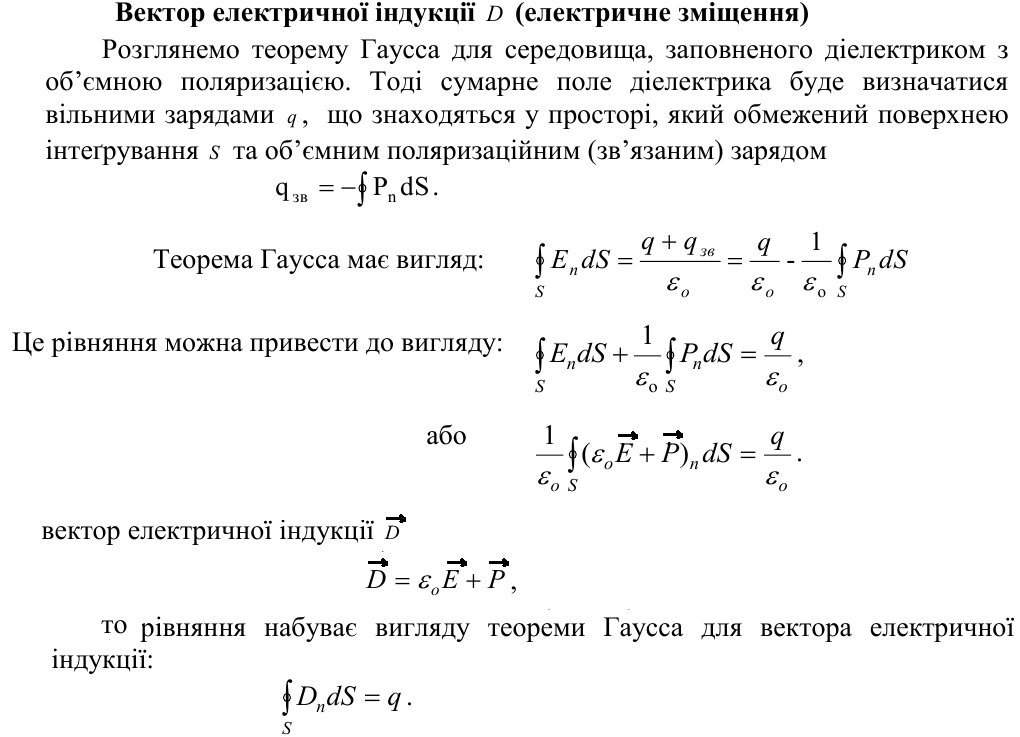 ЕЛЕКТРОСТАТИКА
ДІЕЛЕКТРИКИ
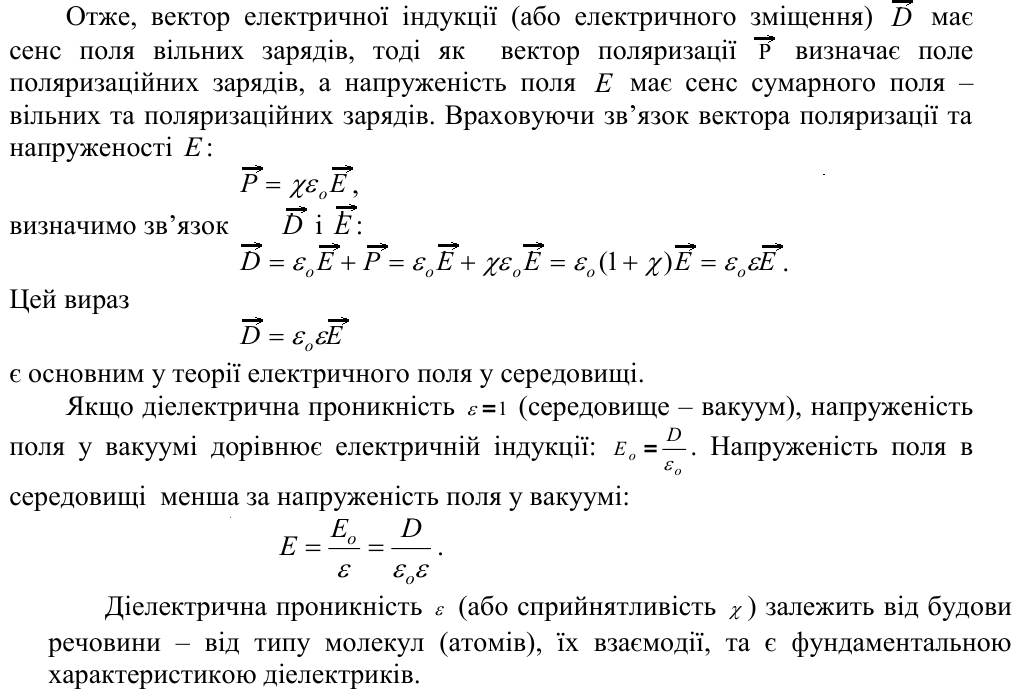 ЕЛЕКТРОСТАТИКА
ДІЕЛЕКТРИКИ
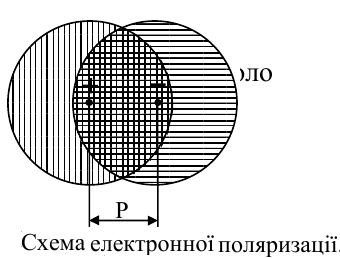 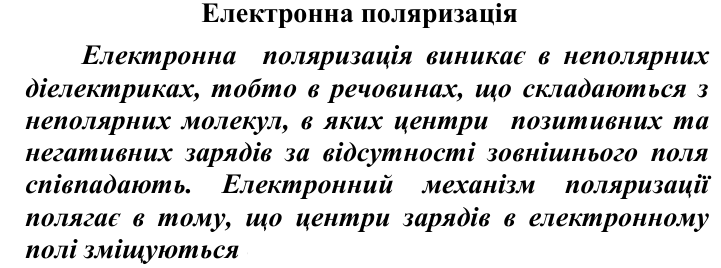 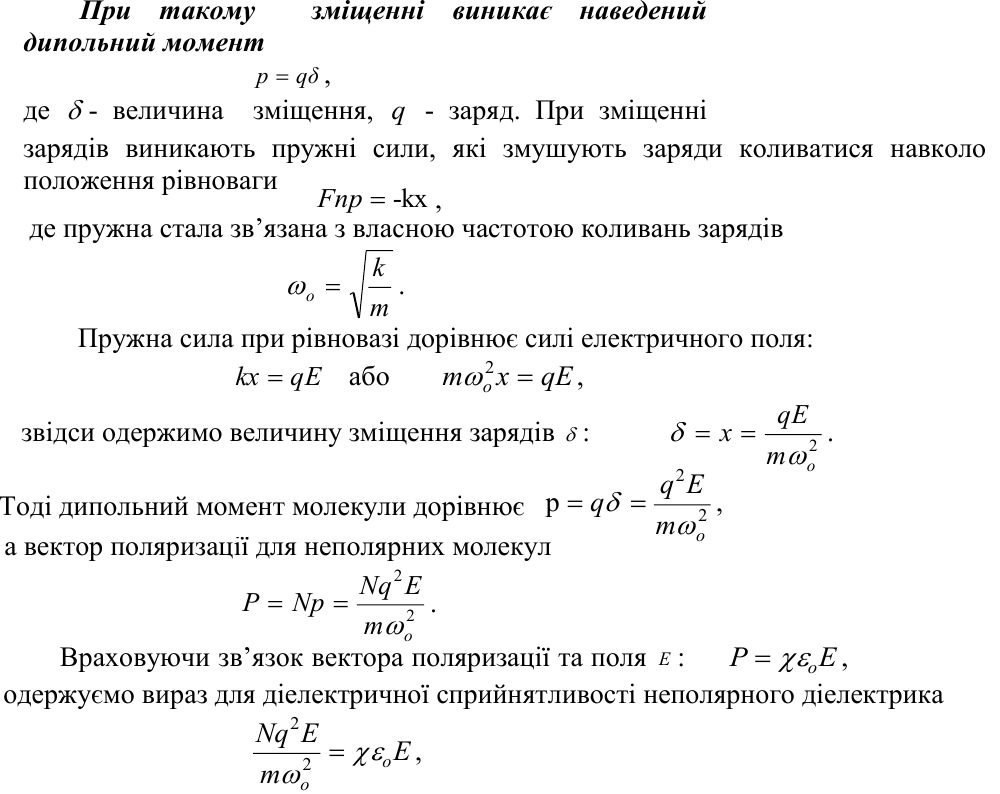 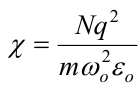 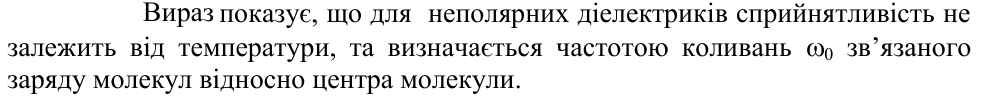 ЕЛЕКТРОСТАТИКА
ДІЕЛЕКТРИКИ
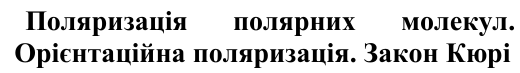 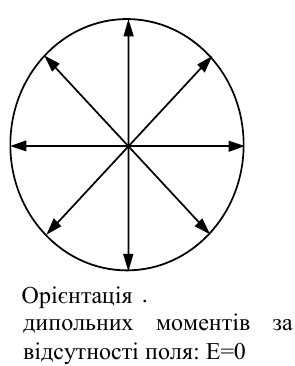 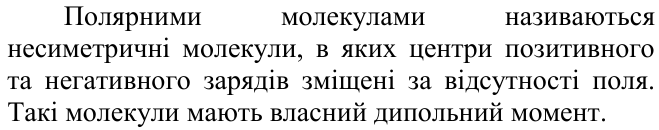 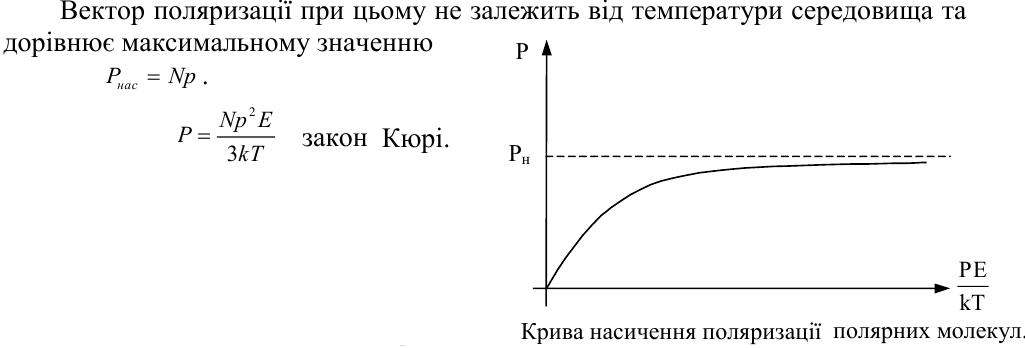 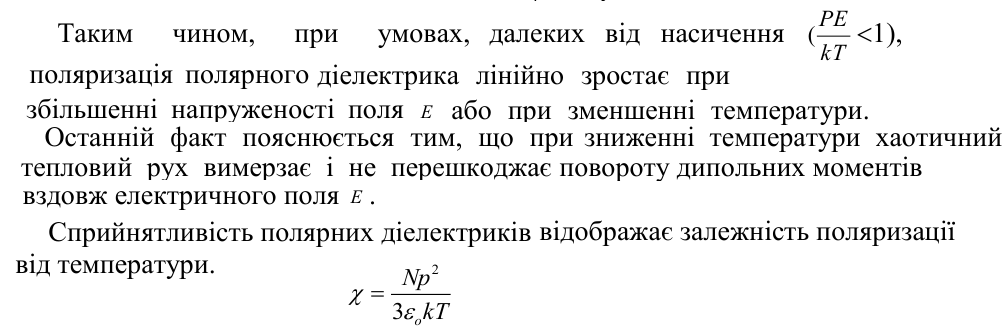 ЕЛЕКТРОСТАТИКА
ДІЕЛЕКТРИКИ
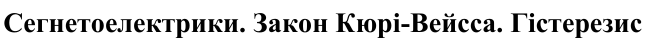 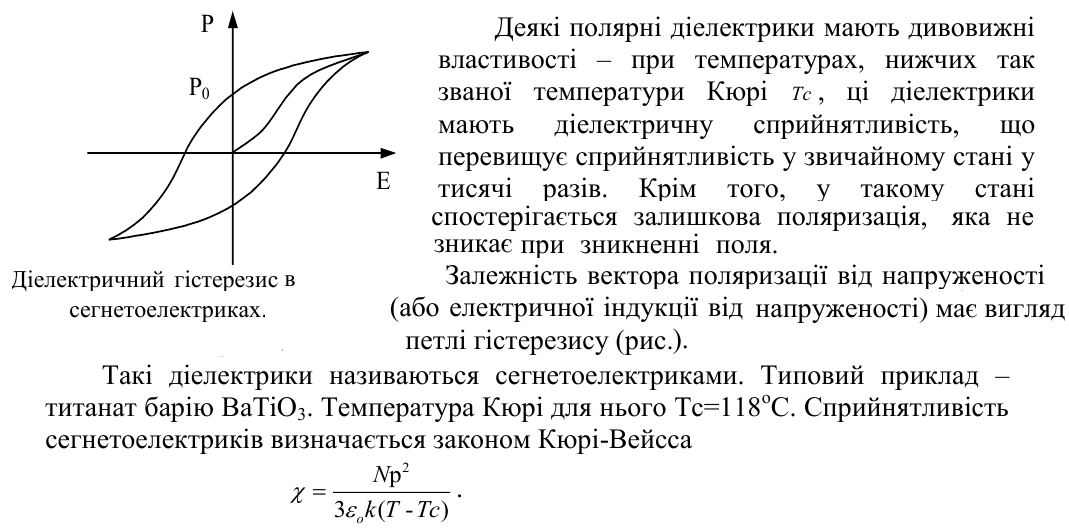 ЕЛЕКТРОСТАТИКА
ДІЕЛЕКТРИКИ
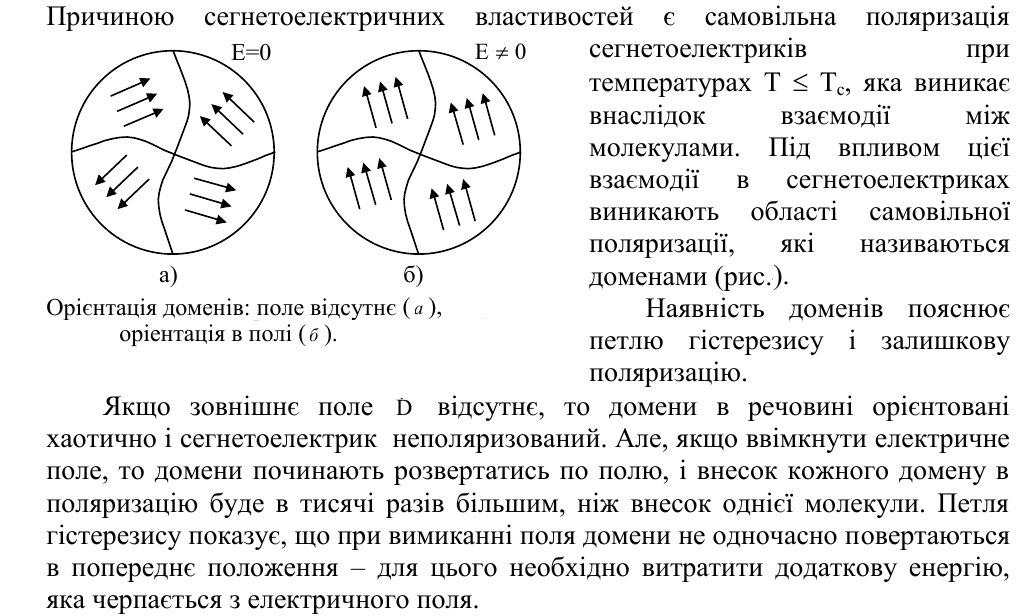 ЕЛЕКТРОСТАТИКА
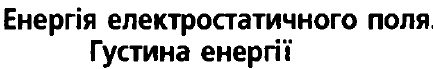 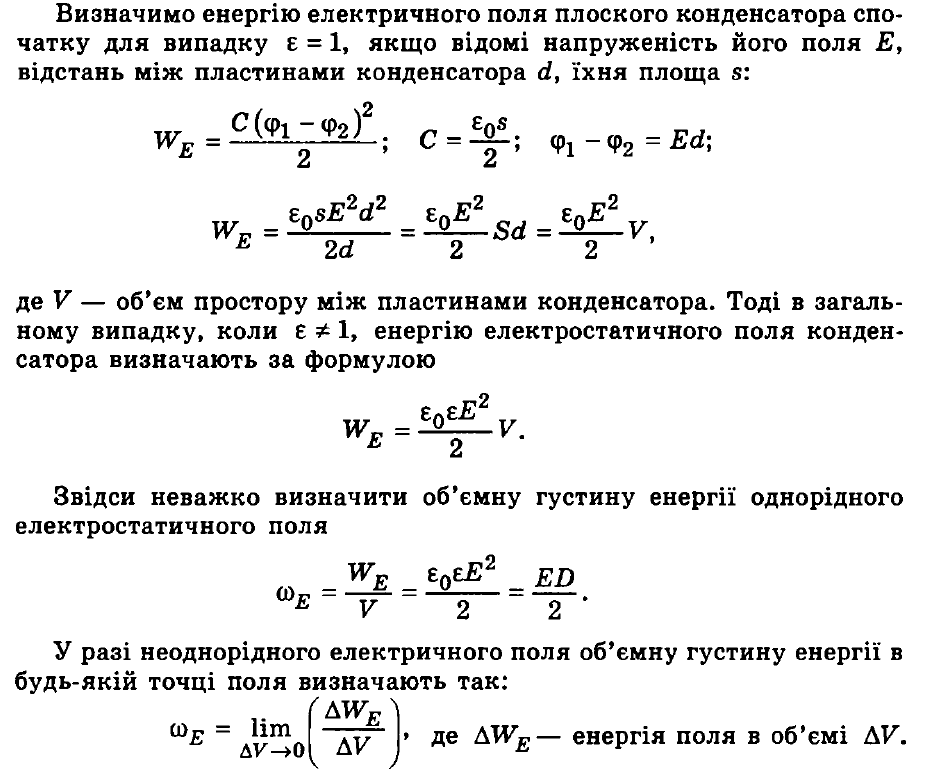